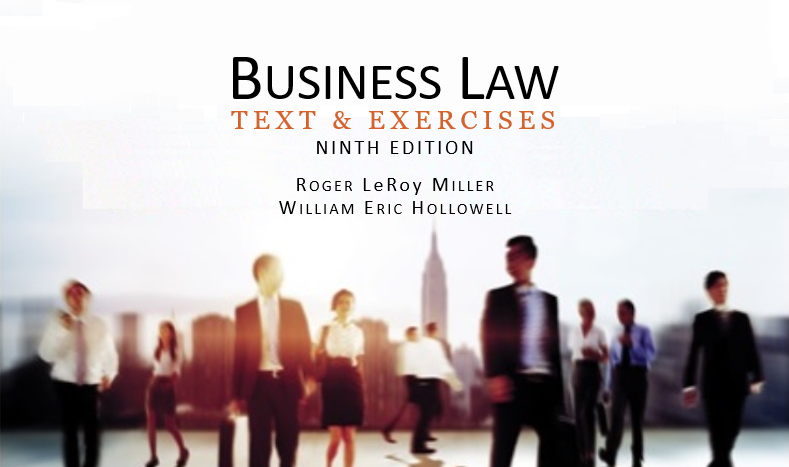 Business LawText & ExercisesNinth EditionRoger LeRoy MillerWilliam Eric Hollowell
Chapter 38 Real Property
Learning Outcomes
LO1      Define real property.

 LO2        Identify common types of real property ownership.
 LO3         Explain how real property ownership is transferred.
 LO4    Describe eminent domain.
2
LO1 The Nature of Real Property (1)
LO1
Real property is immovable and includes:  
Land & Permanent Buildings.
Airspace & Subsurface Rights.
Plant Life and Vegetation.
Subsurface (mineral) rights.
Fixtures.
3
LO1 The Nature of Real Property (2)
LO1
Real property includes:  
Fixtures.
Personal property that is “intentionally” and permanently affixed to real property.
4
LO1 The Nature of Real Property (3)
LO1
Real property includes:  
Fixtures.
Intent is determined by showing:
Property cannot be removed without causing damage to the realty, or
Property is so adapted to the realty that it has become part of the realty.
5
LO2 Ownership Interests (1)
LO2
Fee Simple Absolute.
Gives owner the greatest aggregation of rights, powers and privileges possible under American law.
Potentially infinite in duration.
6
LO2 Ownership Interests (2)
LO2
Fee Simple Absolute.
Owner has exclusive possession and use of property and can assign to heirs.
7
LO2 Ownership Interests (3)
LO2
Life Estates.
Estate that lasts for the life of some specified individual.  
“A grants property to B for B’s life” grants B a life estate.  When B dies, the property returns to A.
8
LO2 Ownership Interests (4)
LO2
Nonpossessory Interests.
Easement: right to make limited use of another person's real property without taking anything from the property.
9
LO2 Ownership Interests (5)
LO2
Nonpossessory Interests.
Profit: right to go onto another’s land and remove some part of the land itself (or some product of the land).
10
LO2 Ownership Interests (6)
LO2
Nonpossessory Interests.
License: revocable right to come unto another’s land without removing anything from the land.
11
LO3 Transfer of Ownership (1)
LO3
Ownership in real property can be transferred by: 
Written Deed. 
Gift. 
Sale.
Inheritance.
Adverse Possession.
Eminent Domain.
12
LO3 Transfer of Ownership (2)
LO3
Deeds.
Legal, written document setting forth the interests in real property being transferred.
Necessary components: names of grantor and grantee, words evidencing intent to convey, legal description, grantor’s signature, and delivery of the deed.
13
LO3 Transfer of Ownership (3)
LO3
Will or Inheritance.
Owner of real property dies, his property is transferred by will (testate).
Without Will  (intestate).
Title is transferred at the time state law provides.
14
LO3 Transfer of Ownership (4)
LO3
Adverse Possession.
One person possesses the property of another for a statutory period of time.  Possession must be:
Actual and exclusive.
Open, visible and notorious.
Continuous and peaceable.
Hostile and adverse.
15
Transfer of Ownership (5)
Eminent Domain.
Government can only “take” private land for public use with  just compensation. 
Generally invoked during condemnation proceedings.
LO4
16